Lack of Student Engagement in School Music Programs
Why are students not taking music class?
The Steps
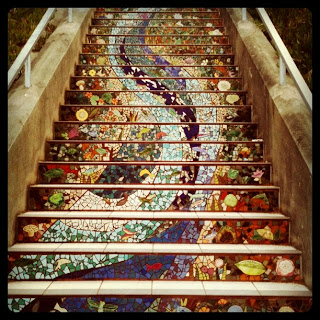 Define the Problem
Gather the Evidence
Identify the Causes
Evaluate an Existing Policy
Develop Solutions
Select the Best Solution
http://flippedtips.com/plegal/tips/welcome.html
The Problem
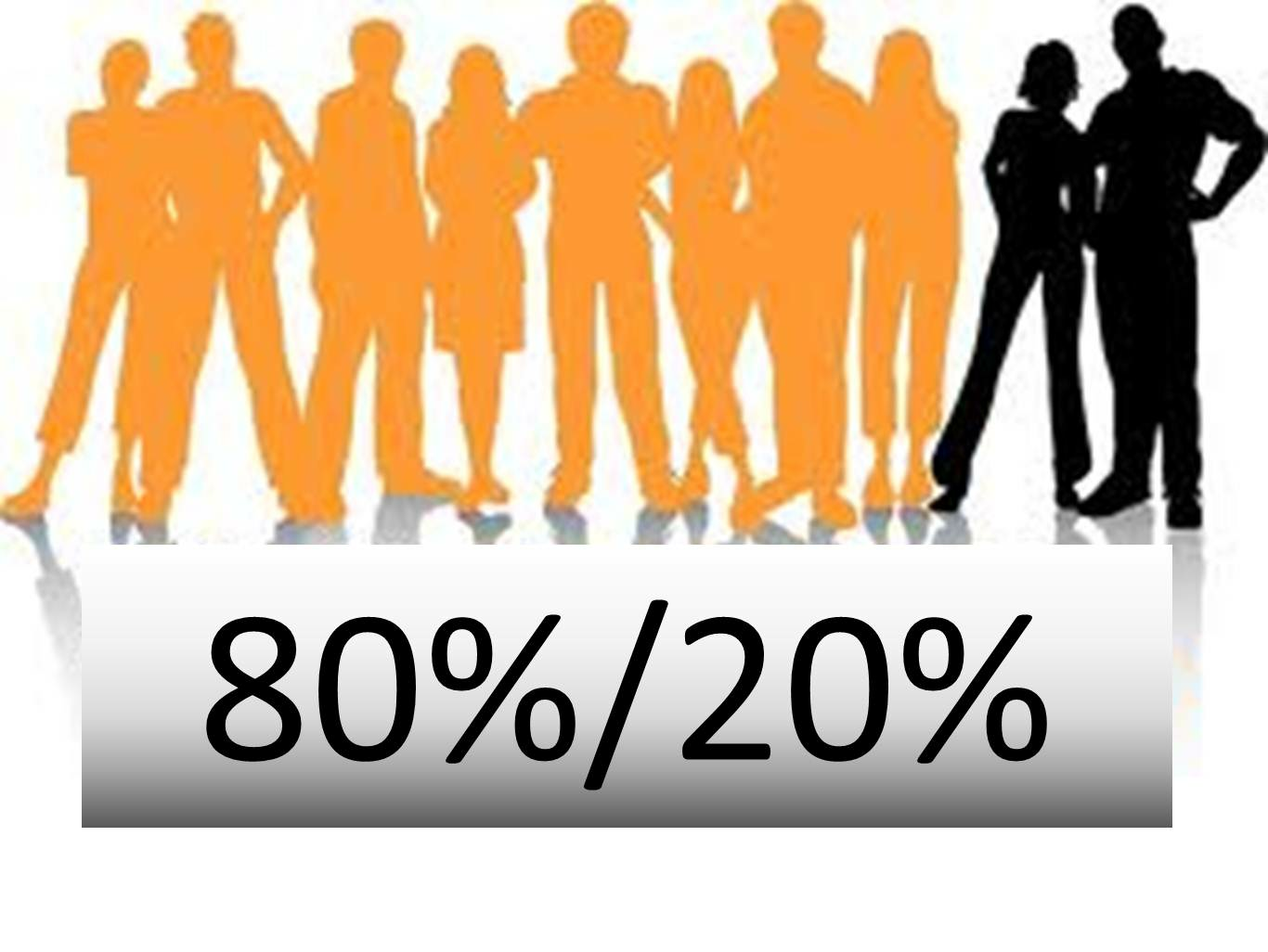 Throughout the nation, 80% of students are choosing not to participate in music.
This is the first year we have music at I.S 126… Why?
Gather Evidence
RESEARCH!
What kind of music class do you want?
Assignment: Interview three of your classmates ask them these three questions:

What kind of music do you like?
What would you like to learn about in music class?
Would you be interested in participating in a band chorus or orchestra?
What is the cause?
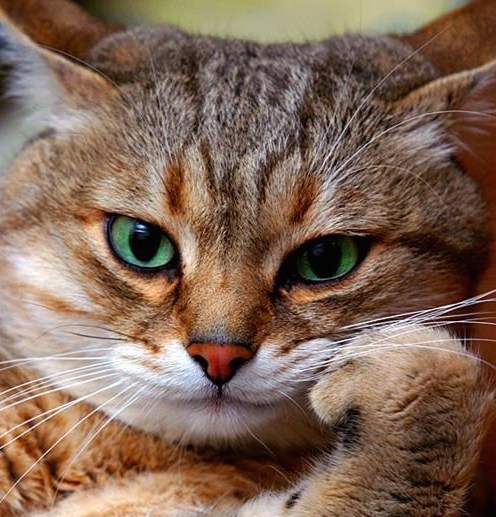 From your conversations with your classmates, what are some reasons you think students are not enrolling in music class?
Evaluate Policies and Develop Solutions
The existing policy is to continue with traditional music education as we know it. 
What are some possible solutions to offer a more inclusive musical education to students across America?
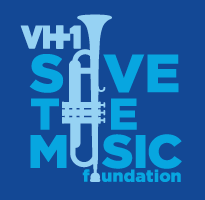 What is the best solution?
Effectiveness
Feasibility